Western Wildfires Spark Stronger Storms in Downwind States
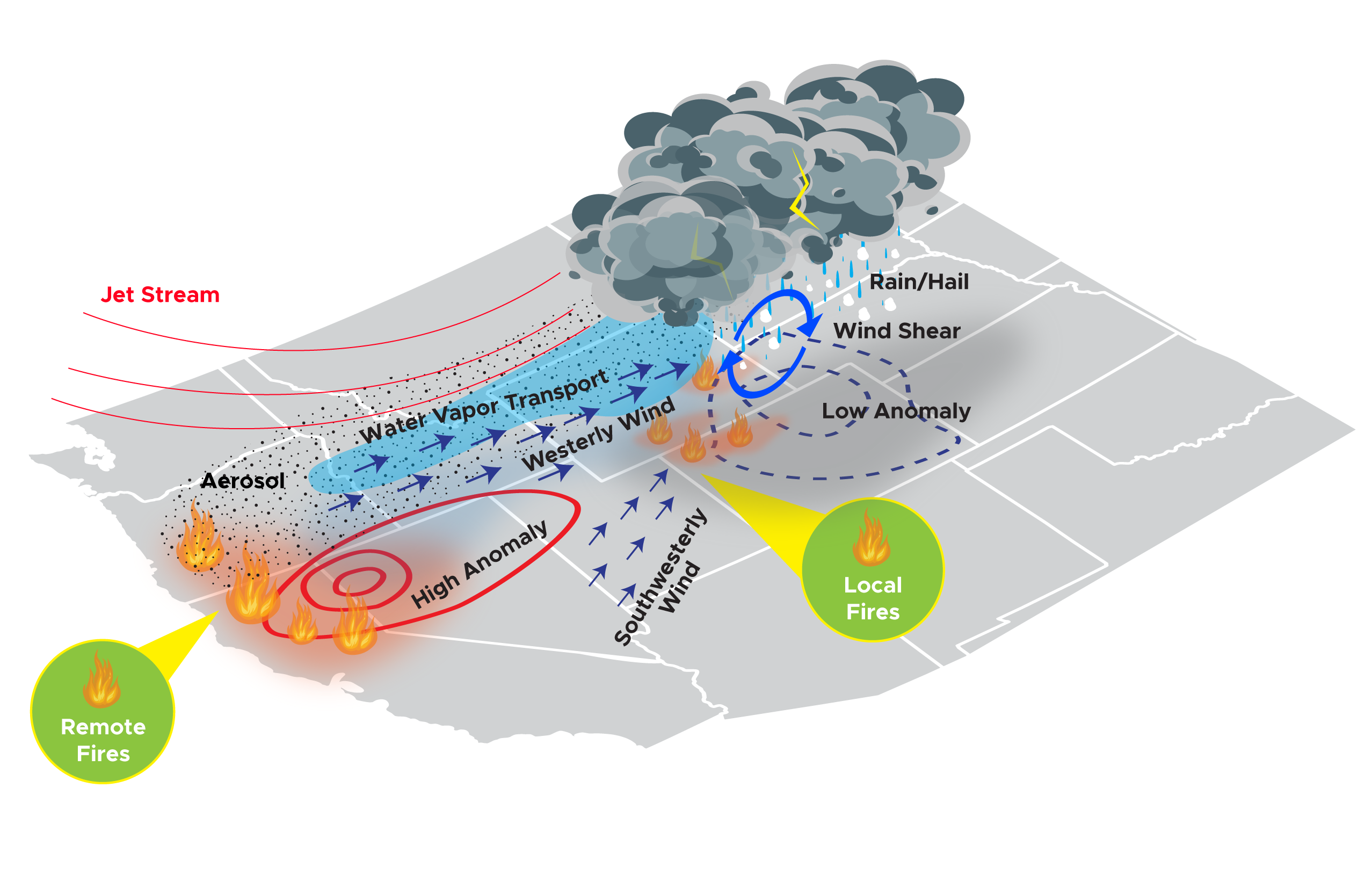 Objective
Explore connections between western wildfires and severe weather in the Central US.

Approach
Employ the Chemistry version of the Weather Research and Forecasting Model (WRF- Chem) with wildfire heat flux and aerosol effects considered to simulate severe convective storms with co-occurring western wildfires.  
Comprehensively evaluate the simulations of aerosols, meteorology, fire, precipitation, and hail. 

Impact
Western wildfires notably enhance the severity of storms in the Central US by increasing the occurrence of heavy precipitation and large hail. 
The heat and aerosols from the western wildfires both play important roles.
This study suggests that upstream wildfires may be an important factor that influences severe convective storms. This concept may apply to other regions with upstream fires.
Since both wildfire potential and severe weather are projected to increase in a warming future, the impact of western wildfires on central US storms may become increasingly important as climate warming continues.
By enhancing surface high pressure and increasing westerly and southwesterly winds, wildfires in the western US produce: (a) stronger moisture and aerosol transport to the central US and (b) larger wind shear and storm-relative helicity in the central US.
Zhang, Y., Fan, J., Shrivastava, M., Homeyer, C., Wang, Y., Seinfeld, J. “Notable Impact of Wildfires in the Western US on Weather Hazards in the Central US,” Proc. Natl. Acad. Sci. U.S.A., 119(44), e2207329119, (2022). [DOI: 10.1073/pnas.2207329119]